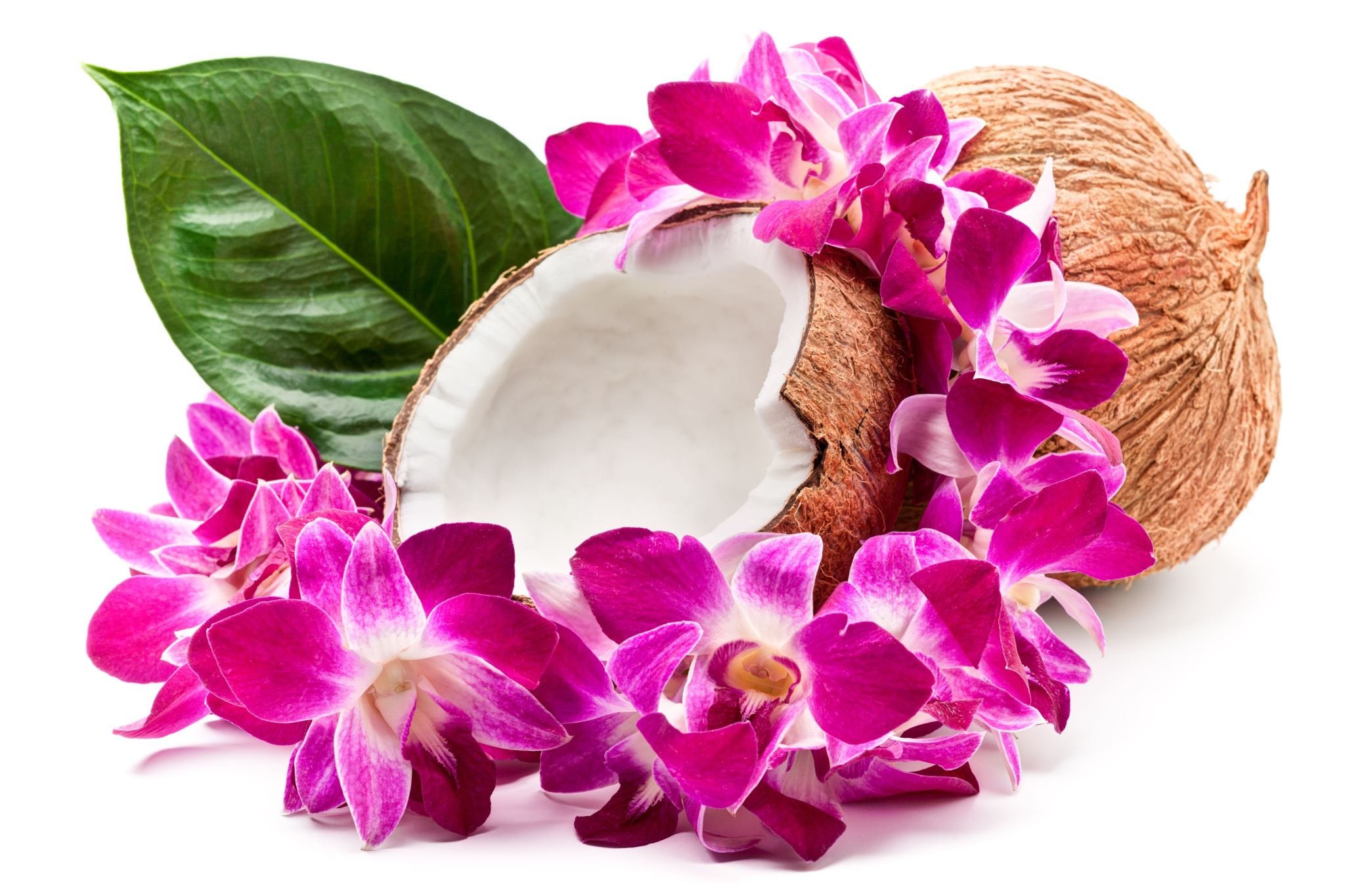 Montessori Inspired word & picture matching
Set 2
Move each word under its matching picture for these phonetic sets…
Short ‘a’ Words
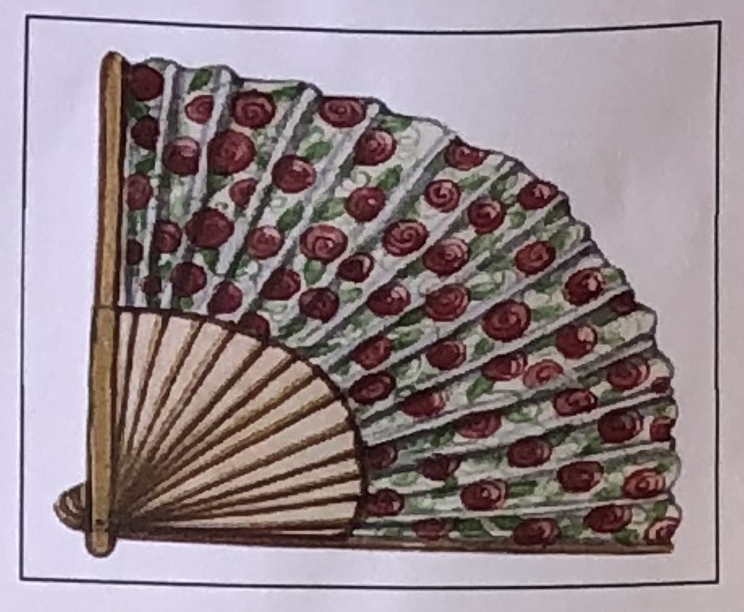 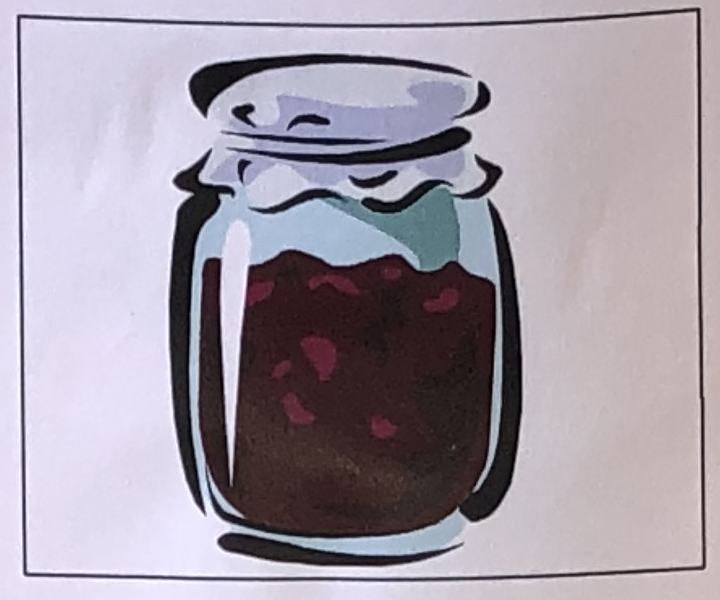 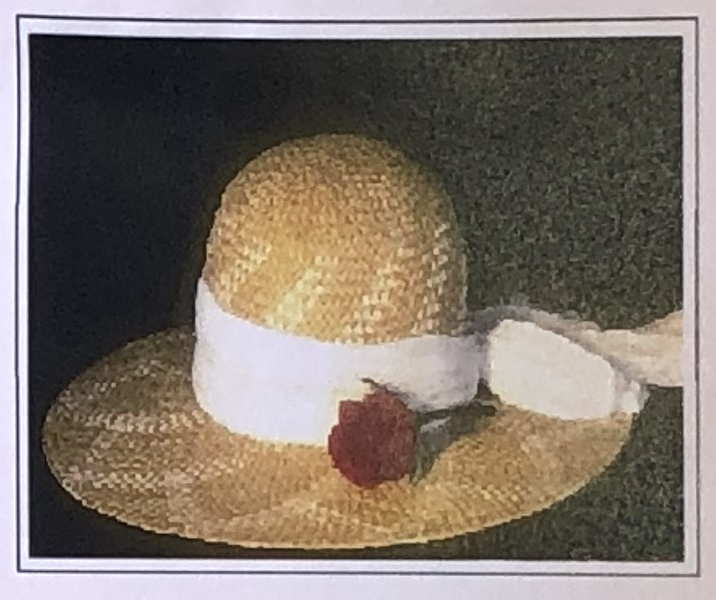 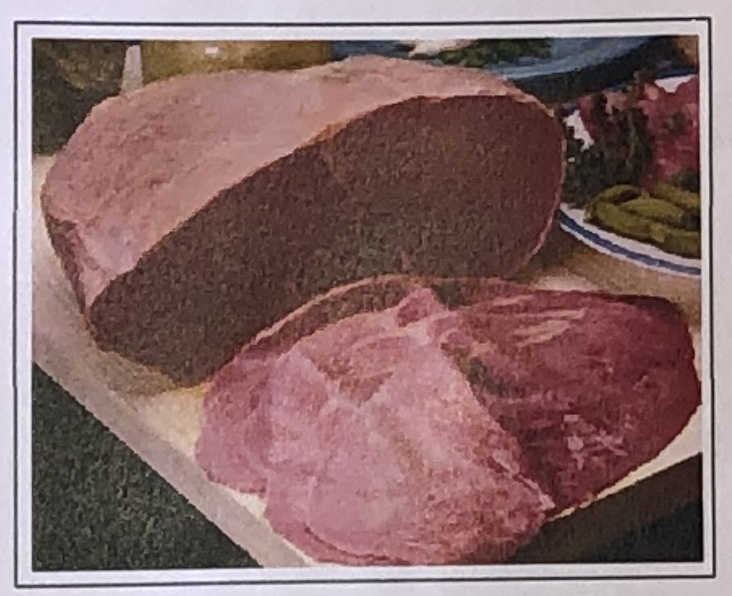 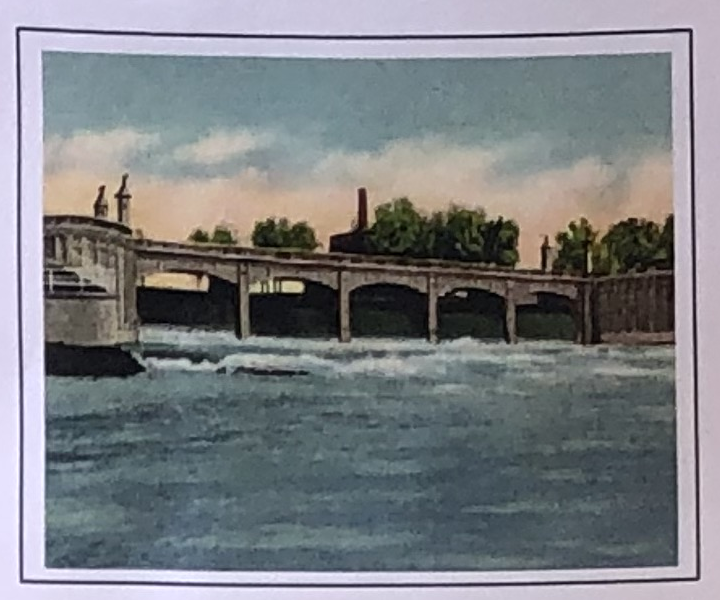 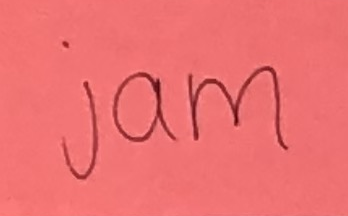 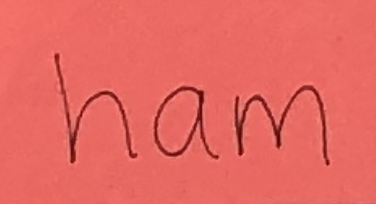 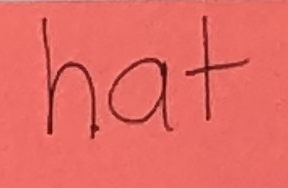 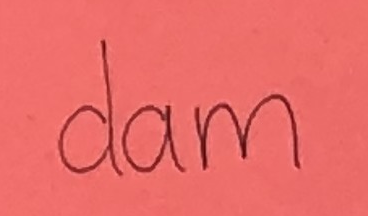 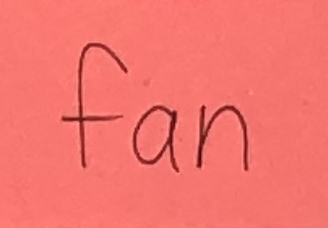 Short ‘u’ Words
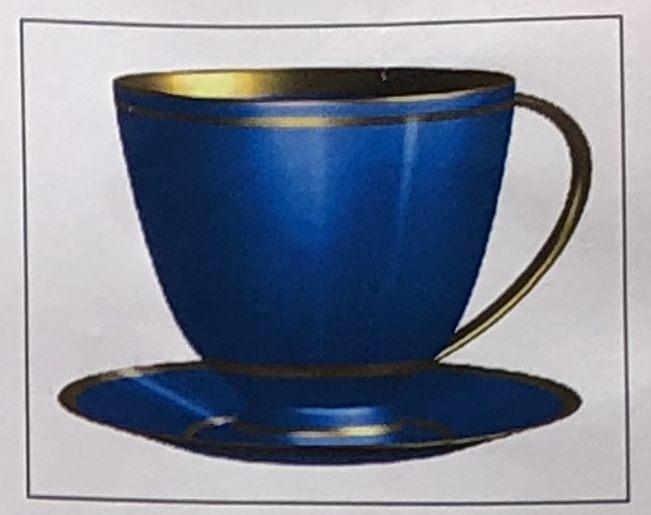 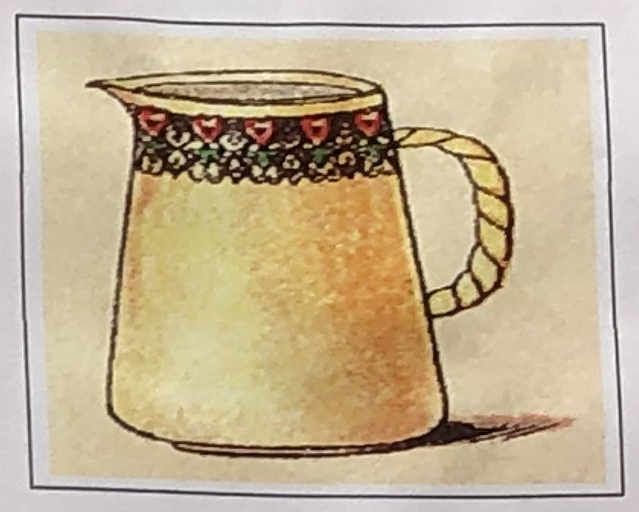 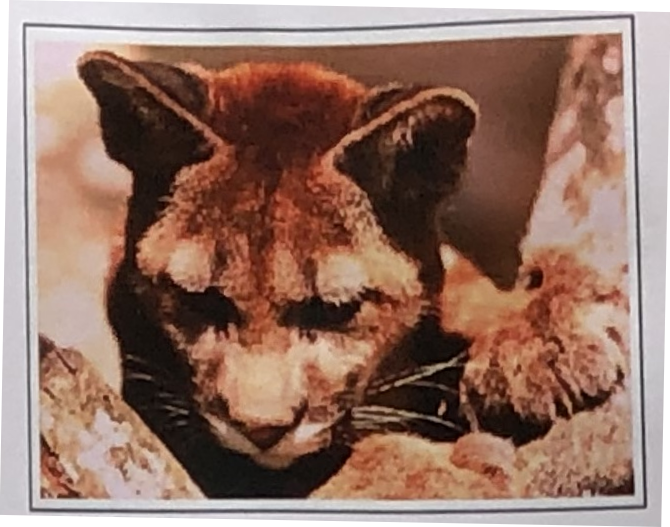 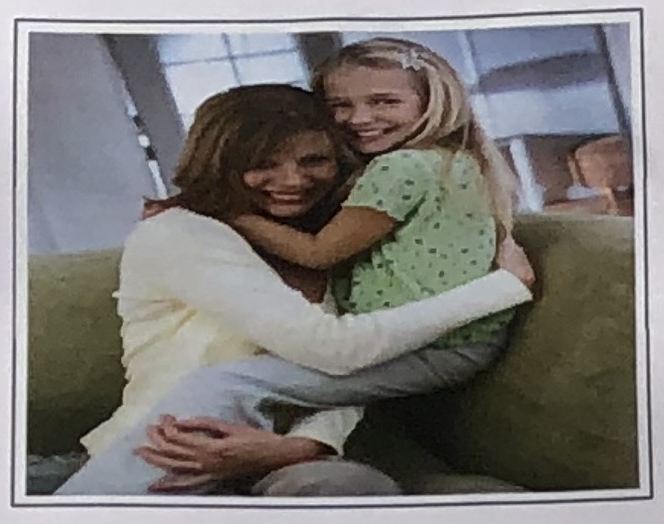 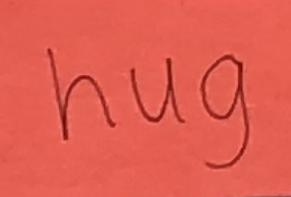 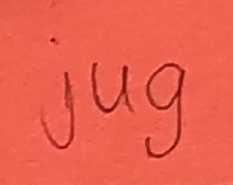 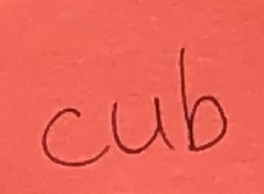 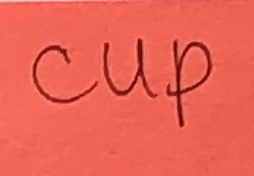 Short ‘e’ Words
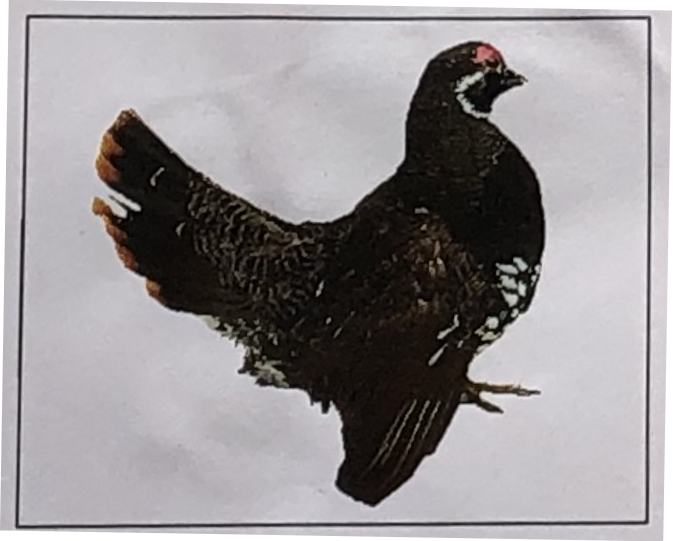 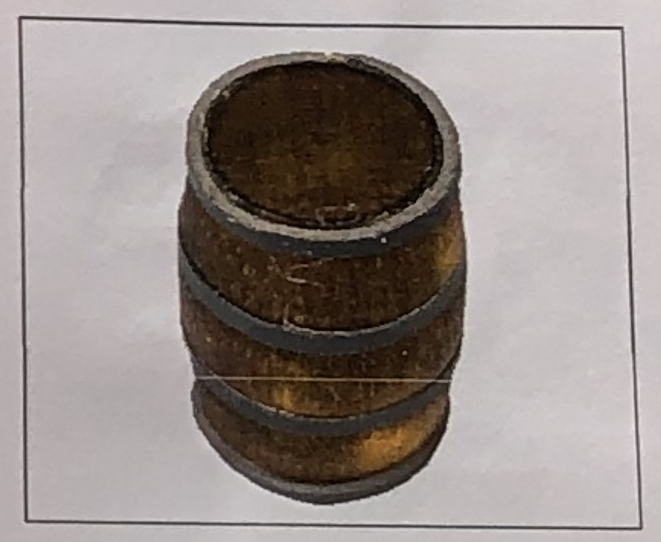 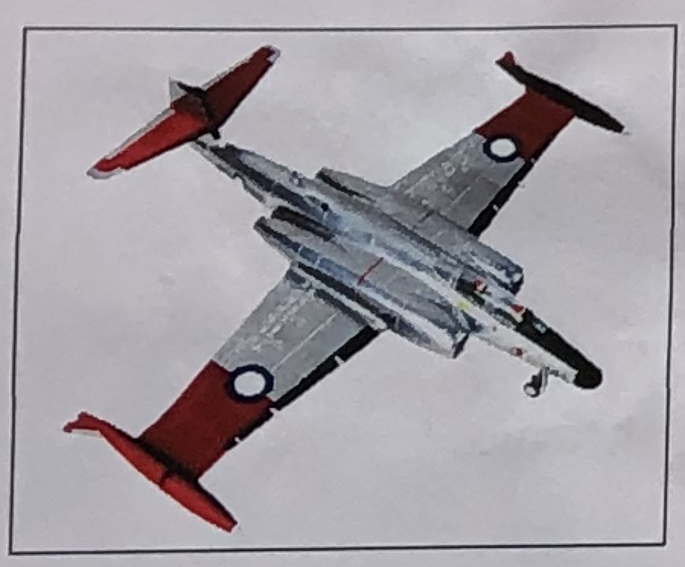 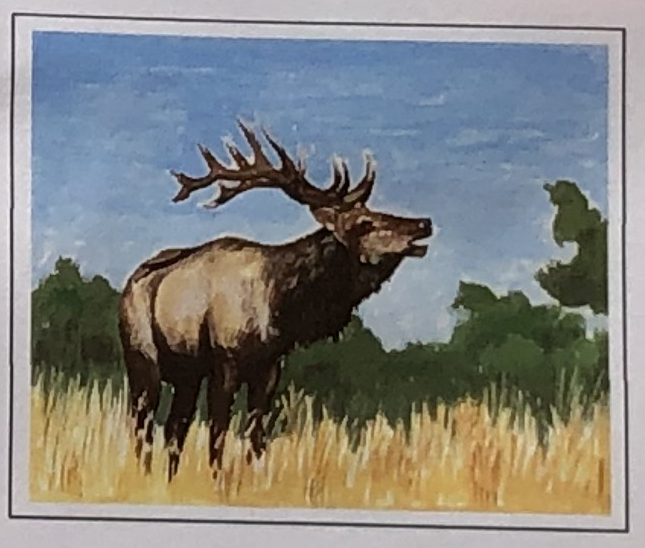 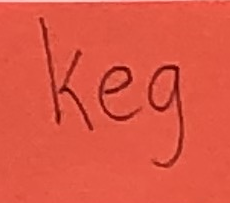 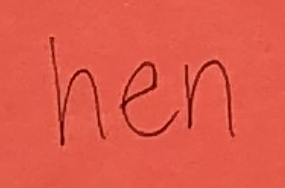 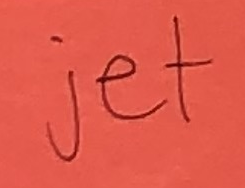 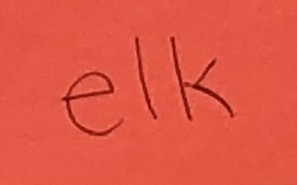